“Big Idea” Question
Intro
Review Concepts
Check-In Questions
Teacher Demo
Vocabulary
Student-Friendly Definition
Examples & Non-Examples
Morphological Word Parts
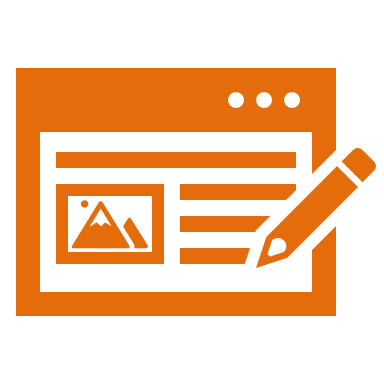 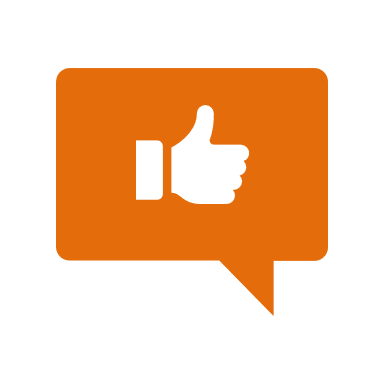 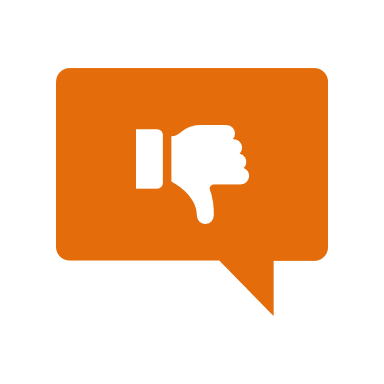 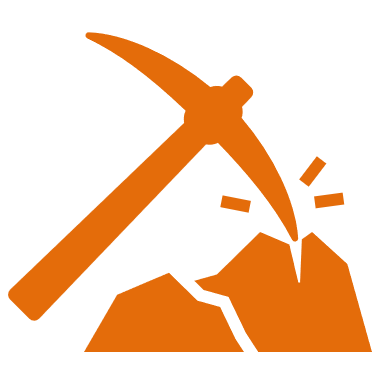 Simulation/Activity
[Speaker Notes: OK everyone, get ready for our next lesson. Just as a reminder, these are the different components that our lesson may include, and you’ll see these icons in the top left corner of each slide so that you can follow along more easily!]
Waves
Intro
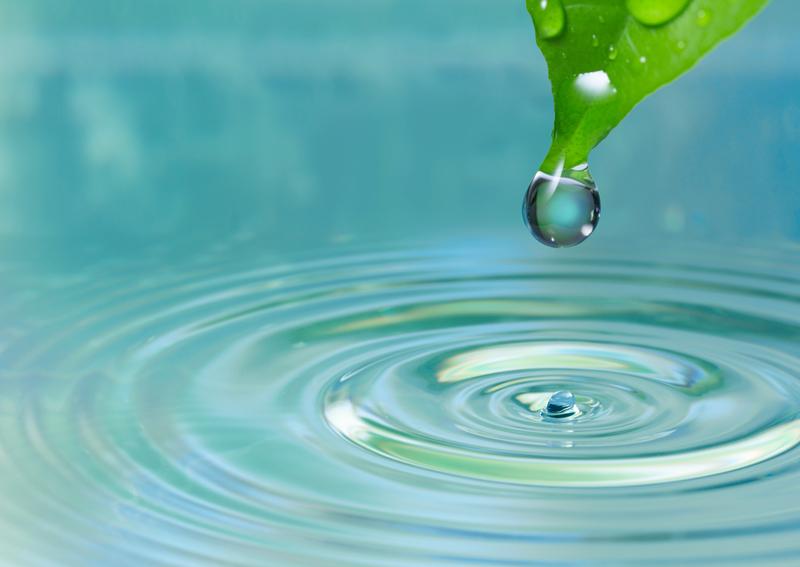 [Speaker Notes: Today we will learn about waves.]
Big Question: How is energy transported? What kind of energy is capable of being transported?
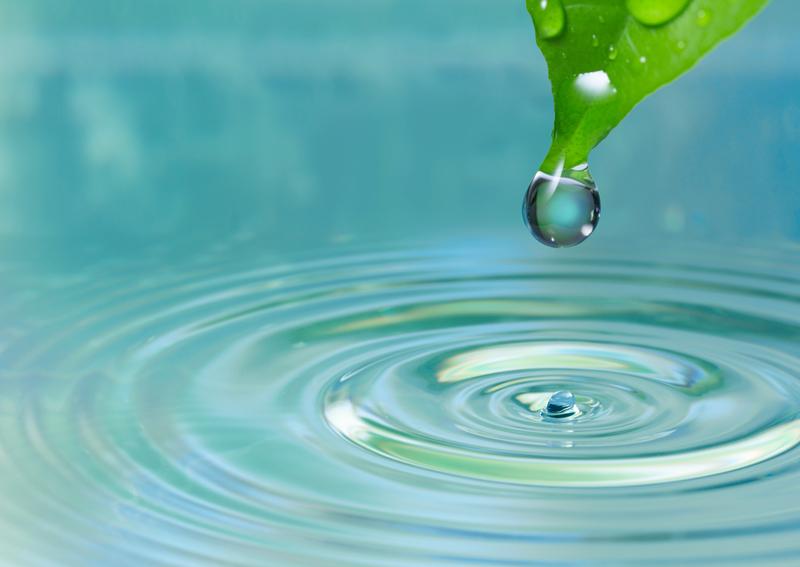 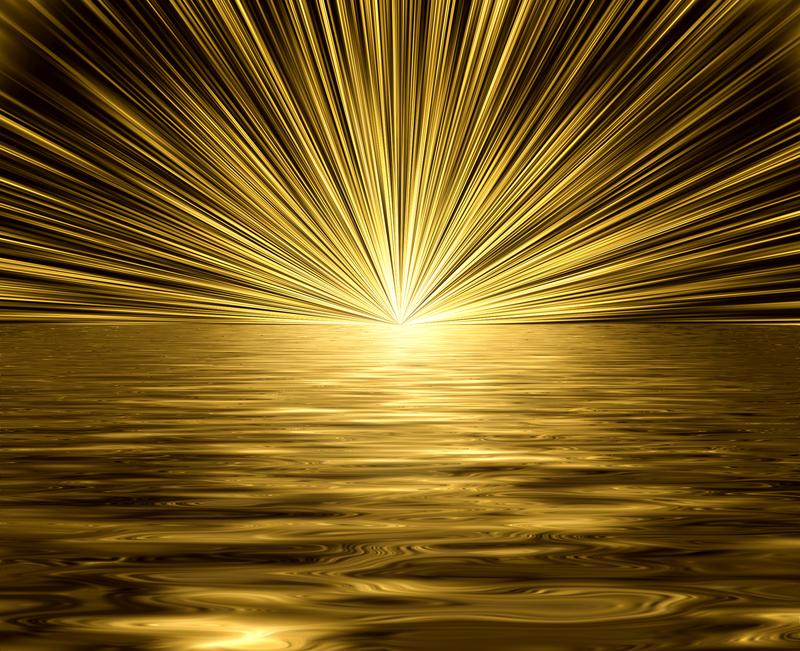 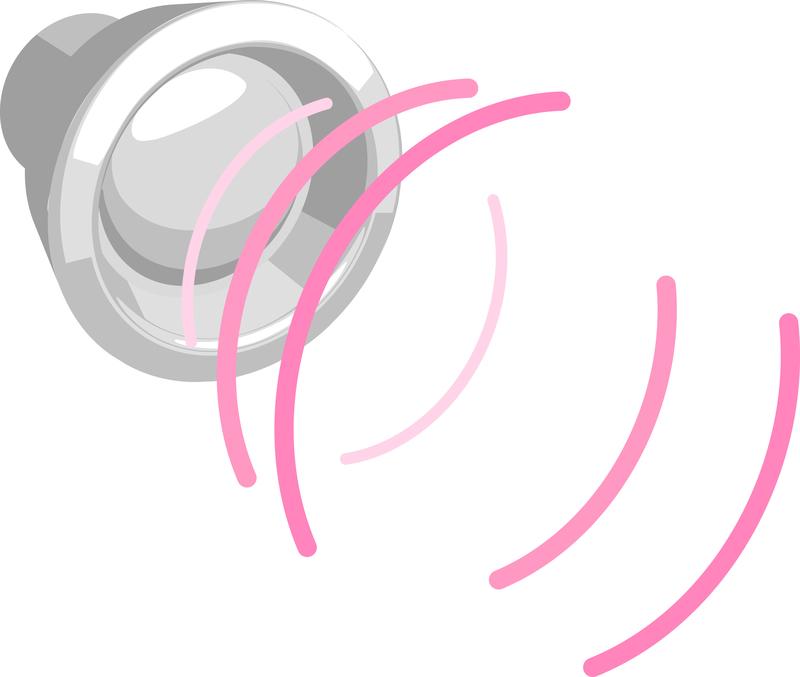 [Speaker Notes: Our “big question” is: How is energy transported? What kind of energy is capable of being transported?
[Pause and illicit predictions from students.]

I love all these thoughtful scientific hypotheses! Be sure to keep this question and your predictions in mind as we move through these next few lessons, and we’ll continue to revisit it.

Feedback: It is important to encourage students to make their own predictions about what will happen, this is an important step in helping them to understand the content.]
[Speaker Notes: Before we move on to our new vocabulary term, let’s review some other words & concepts that you already learned and make sure you are firm in your understanding.]
Energy: ability to cause change
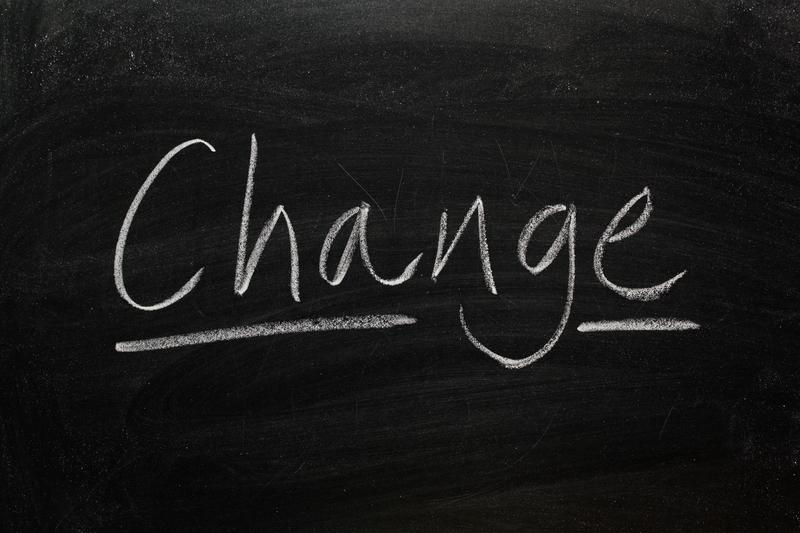 [Speaker Notes: Energy is the ability to cause change.]
Energy
Potential Energy
Kinetic Energy
[Speaker Notes: Energy can be classified into two different categories.]
Potential energy: stored energy
[Speaker Notes: Potential energy is stored energy.]
Kinetic Energy: energy of motion
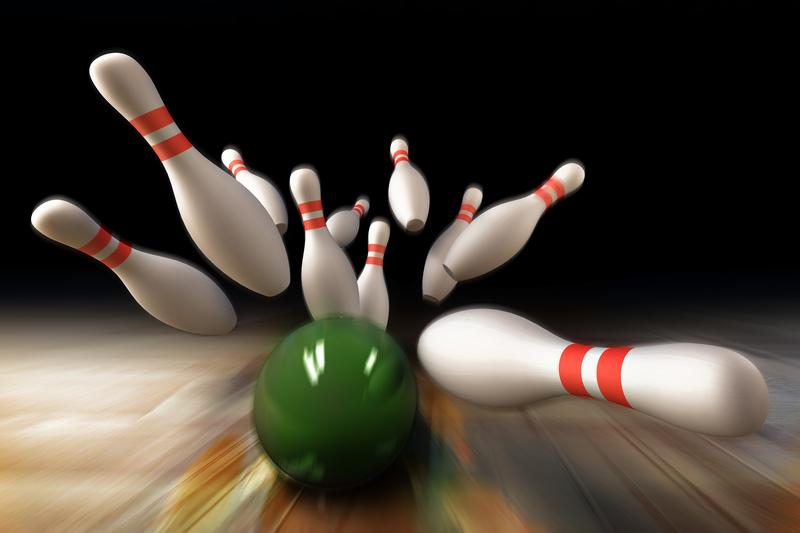 [Speaker Notes: Kinetic energy is the energy of motion.]
[Speaker Notes: Now let’s pause for a moment to check your understanding.

Feedback: It's really important to make sure that you're providing students with frequent opportunities to respond as you're activating prior knowledge – it will save so you so much time if you confirm understanding before asking them to try something independently.]
What is energy?
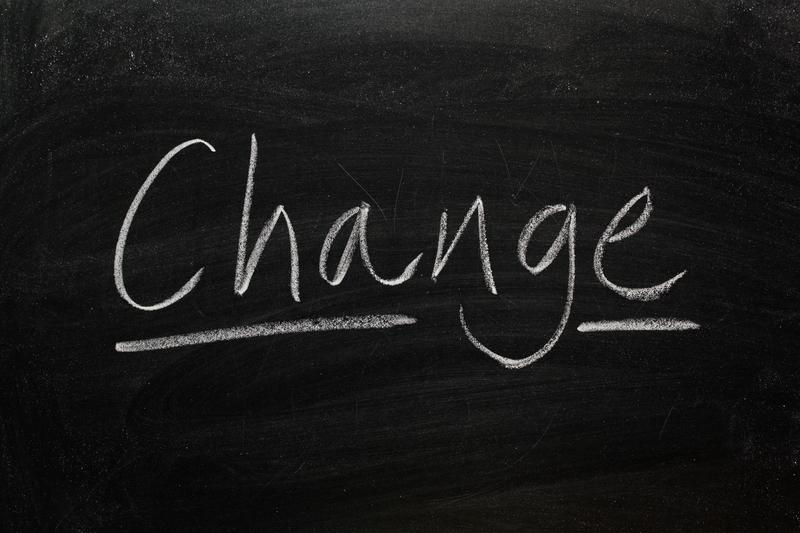 [Speaker Notes: What is energy?

[Energy is the ability to cause change.]]
What is the difference between kinetic energy and potential energy?
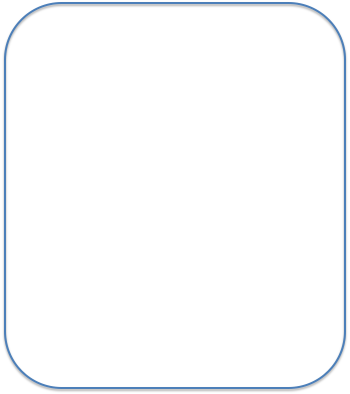 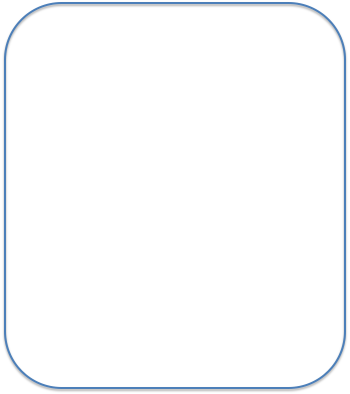 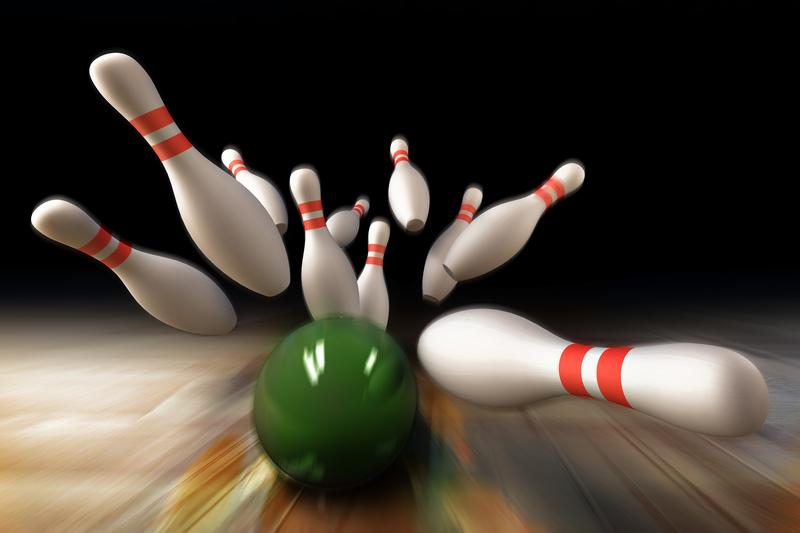 [Speaker Notes: What is the difference between kinetic energy and potential energy?

[- Kinetic energy is energy from motion.
- Potential energy is stored energy.]]
Wave
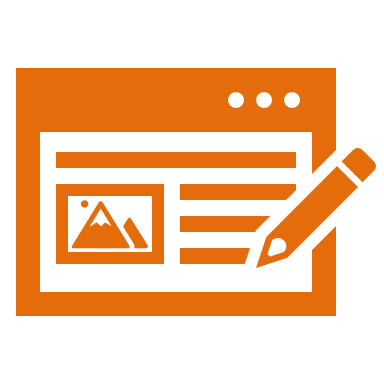 [Speaker Notes: Now that we’ve reviewed, let’s define our new term, wave.]
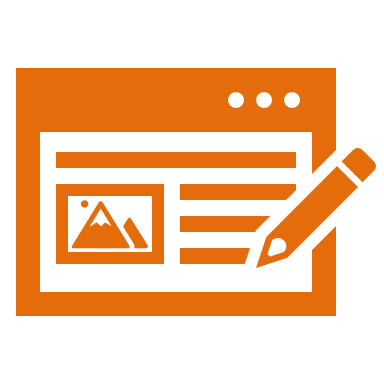 Wave: a disturbance that travels through a medium, moving energy from one place to another
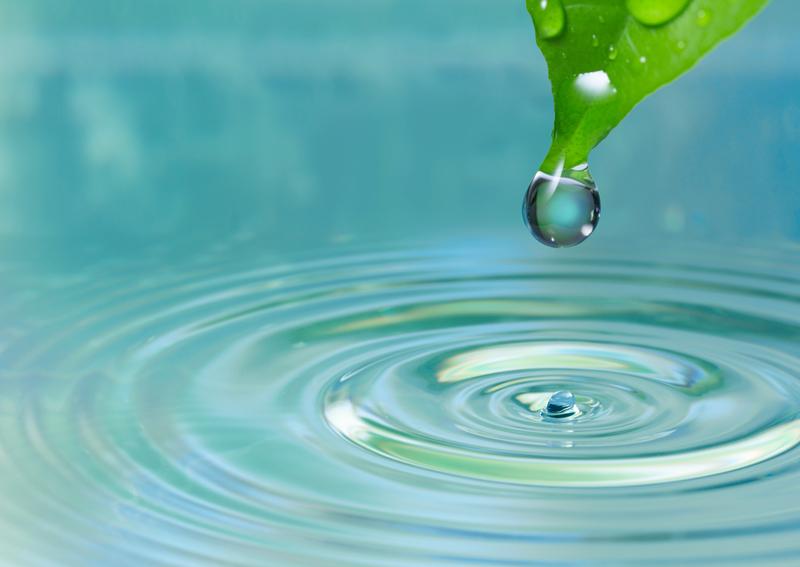 [Speaker Notes: A wave is a disturbance that travels through a medium, moving energy from one place to another.

Feedback: Remember to use images with introducing new content such as student-friendly definitions it can help students remember key points and make sense of the new information.]
[Speaker Notes: Let’s check-in for understanding.]
What is a wave?
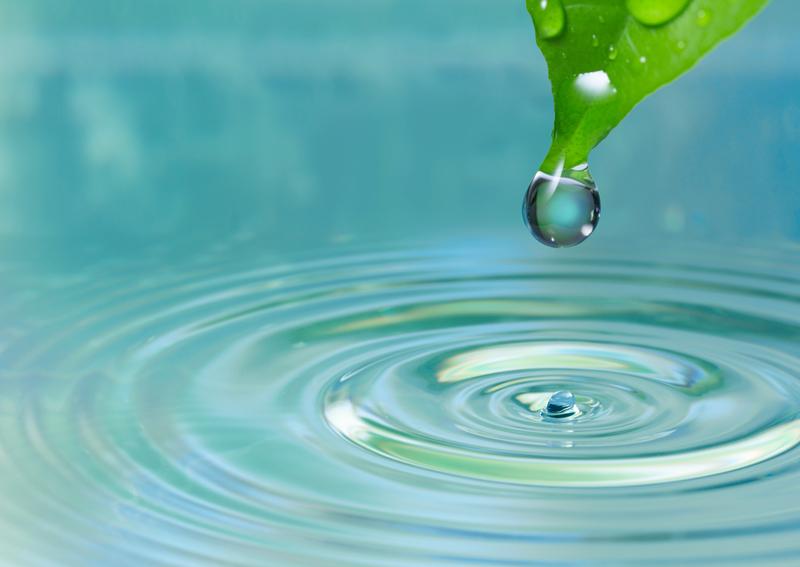 [Speaker Notes: What is a wave?

[A wave is a disturbance that travels through a medium, moving energy from one place to another.]

Feedback: When introducing new vocabularies, it is crucial to require the students to give out their own interpretation. I would strongly encourage you to ask students to explain the concept in their own words.]
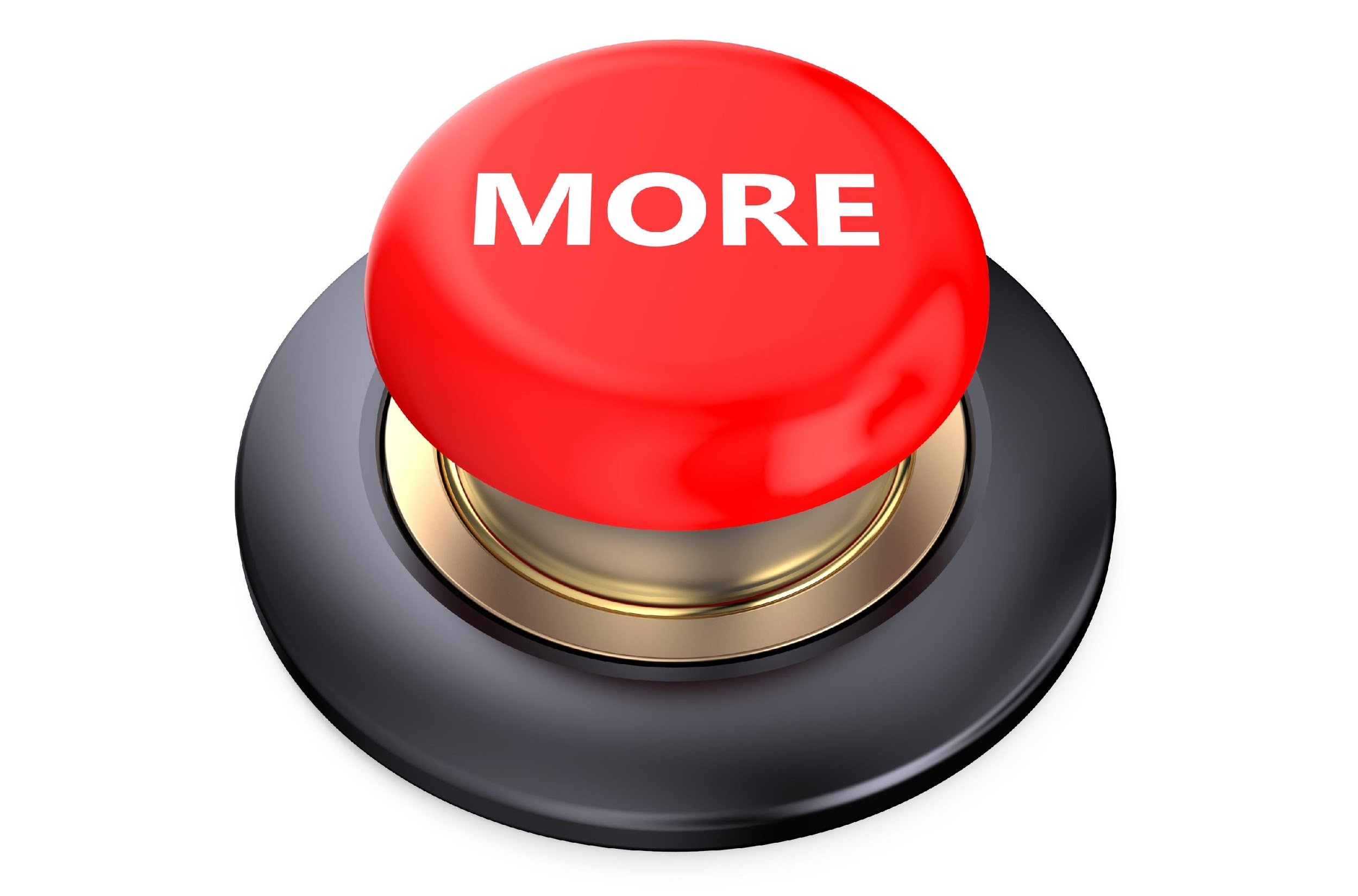 [Speaker Notes: That is the basic definition, but there is a bit more you need to know.]
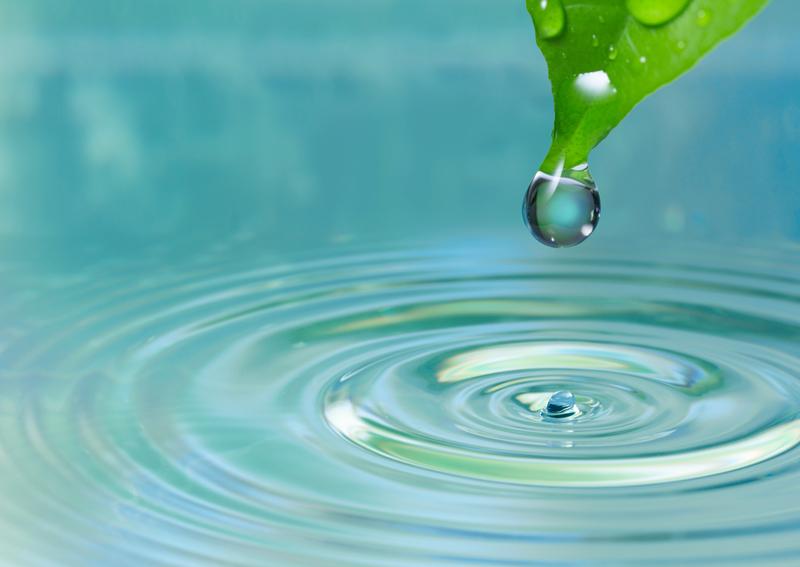 [Speaker Notes: Picture a raindrop hitting a still pond. As the raindrop hits the water, a wave is created. The raindrop is the disturbance. It is moving in the pond, which is the medium. The ripples show the water in the pond moving (kinetic energy) from where it was before the raindrop hit it to a new location after the raindrop hit it.]
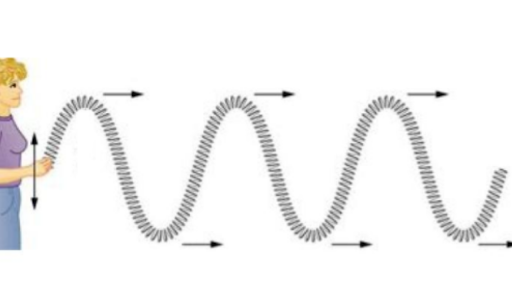 [Speaker Notes: Waves can move up and down, like a string. These are called transverse waves. We’ll learn more about these later. 

Feedback: It is useful to offer a small preview of the next lesson. This not only offers the students a slight mental preparation for the next lesson but also helps the students see connections between the material.]
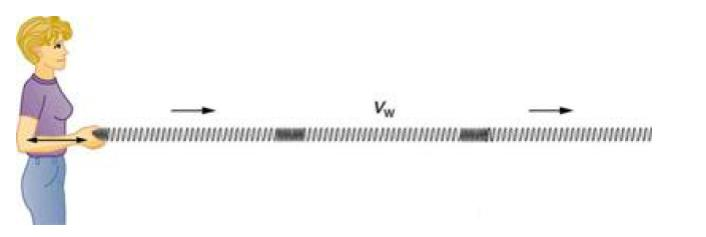 [Speaker Notes: Waves can also move side to side, like a slinky. These are called transverse waves. We’ll learn more about these later.]
[Speaker Notes: Let’s check-in for understanding.]
What are different ways that waves move?
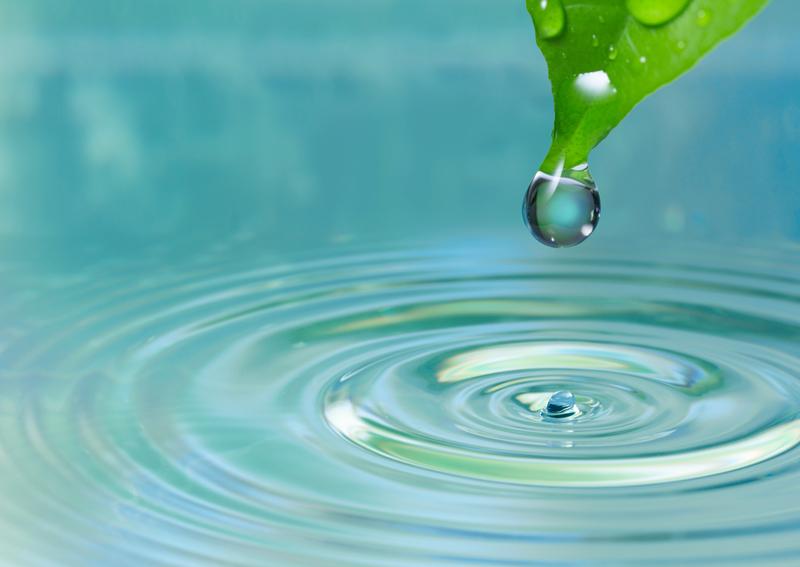 [Speaker Notes: What are different ways that waves move?

[Up and down or side to side]]
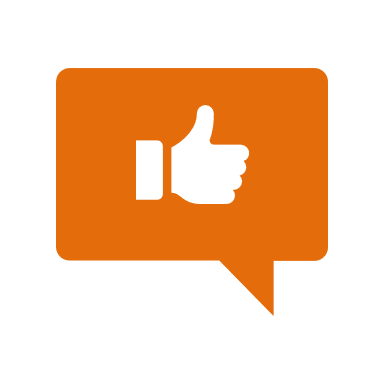 [Speaker Notes: Let’s look at some examples of waves.]
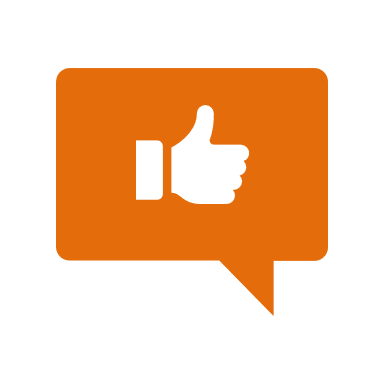 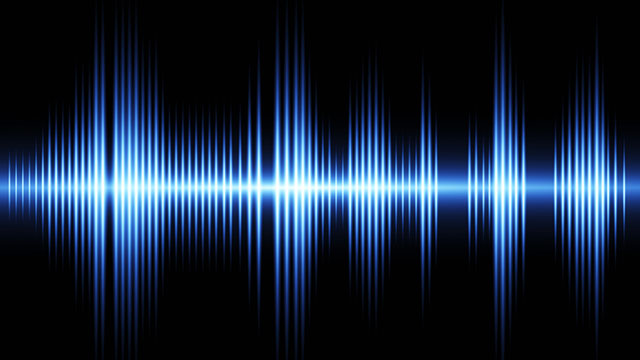 [Speaker Notes: All sounds travel as waves. They move sound energy (which we will talk about later) from place to place.

Feedback: Remember to try and use phrasing and language that is clear and easy for students to understand when going over examples of term meaning.]
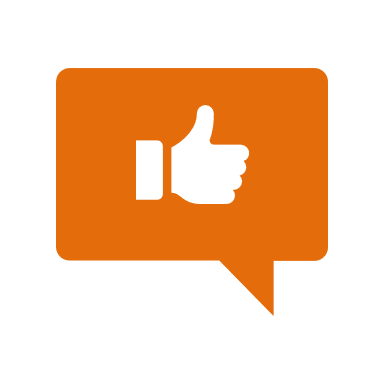 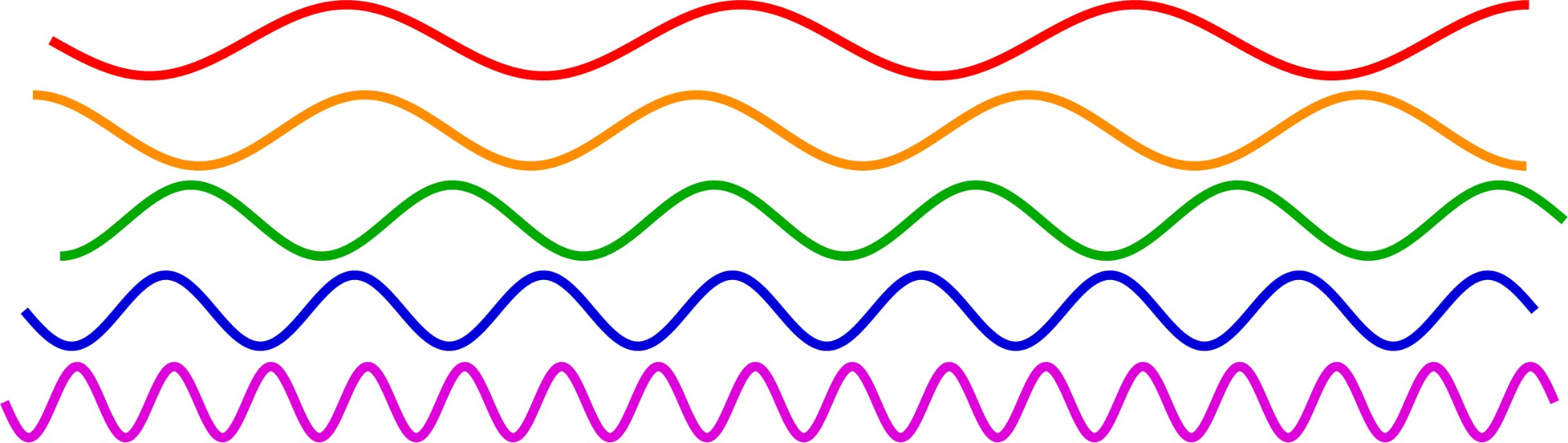 [Speaker Notes: Light also travels as waves. It moves radiant energy (which we will talk about later) from place to place.]
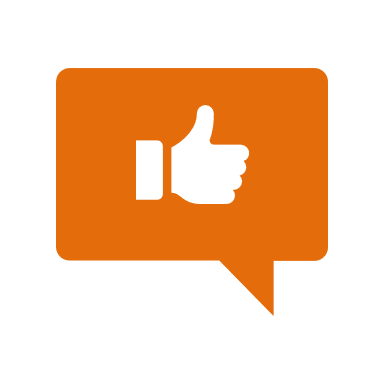 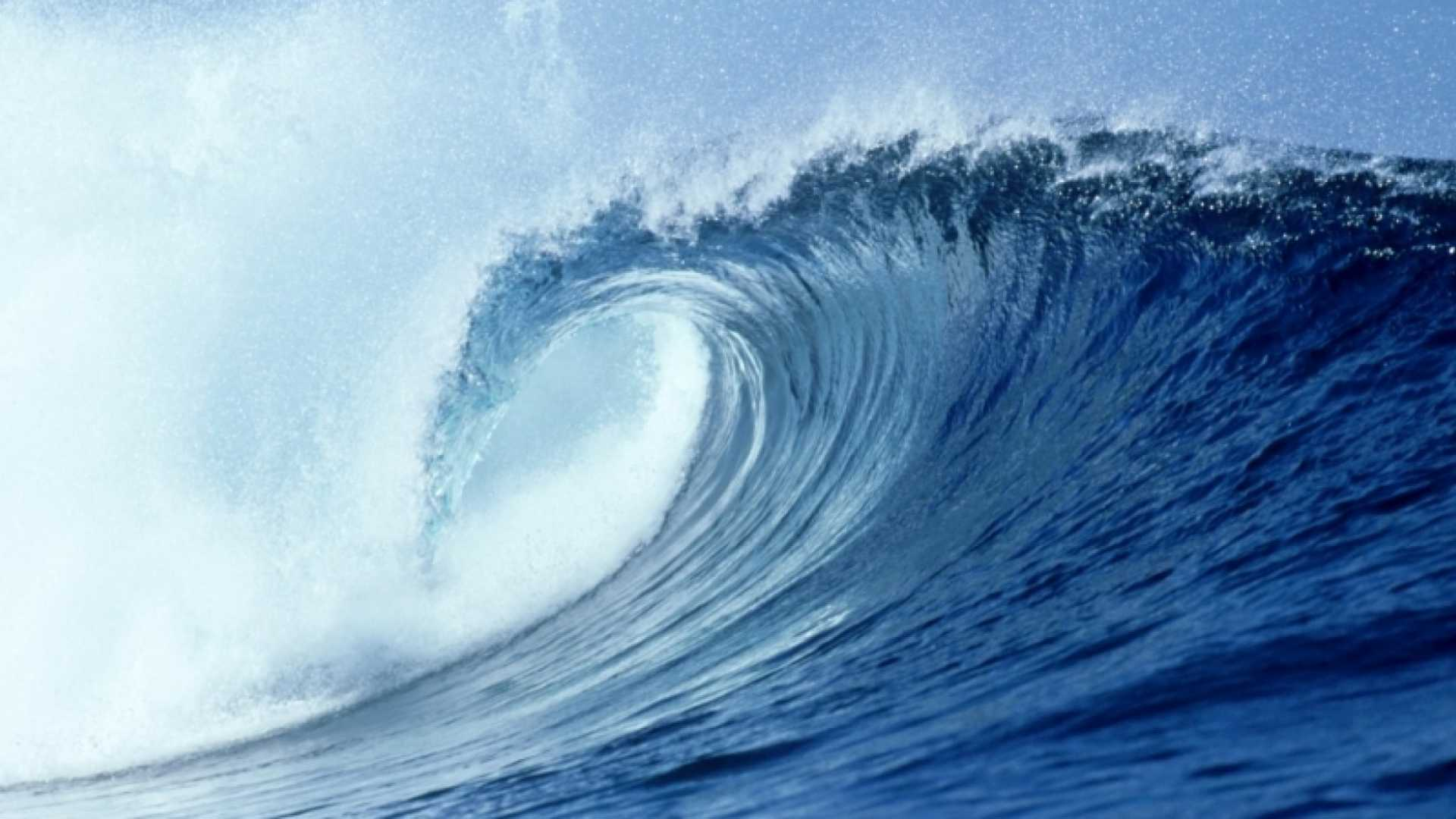 [Speaker Notes: Of course, you might also think of waves on the beach. These are also examples of waves, because they move energy from place to place.]
[Speaker Notes: Let’s check-in for understanding.]
What is a wave?
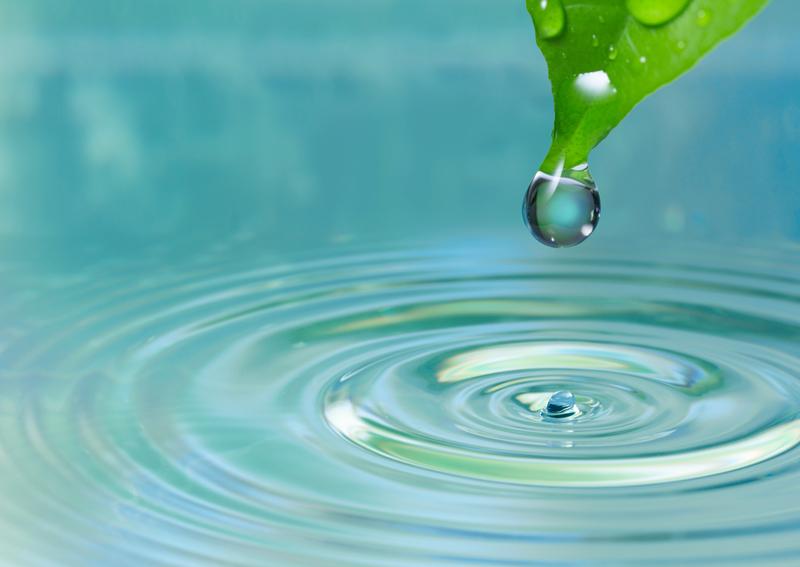 [Speaker Notes: What is a wave?

[A wave is a disturbance that travels through a medium, moving energy from one place to another.]]
What are some examples of waves?
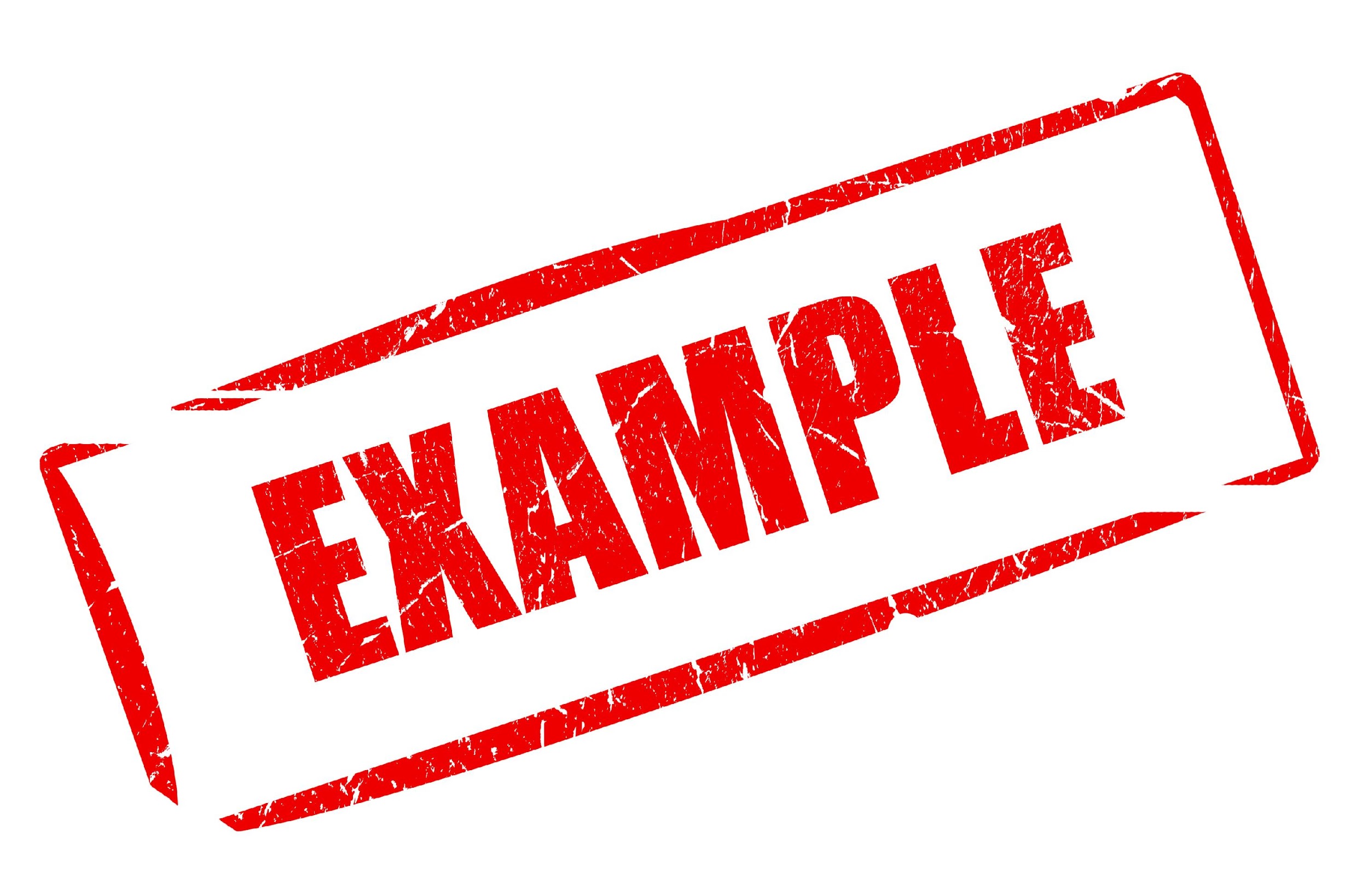 [Speaker Notes: What are some examples of waves?

[Sound waves, light waves, etc.]


Feedback: Having students generate their own examples increases retention and checks a higher level of understanding.]
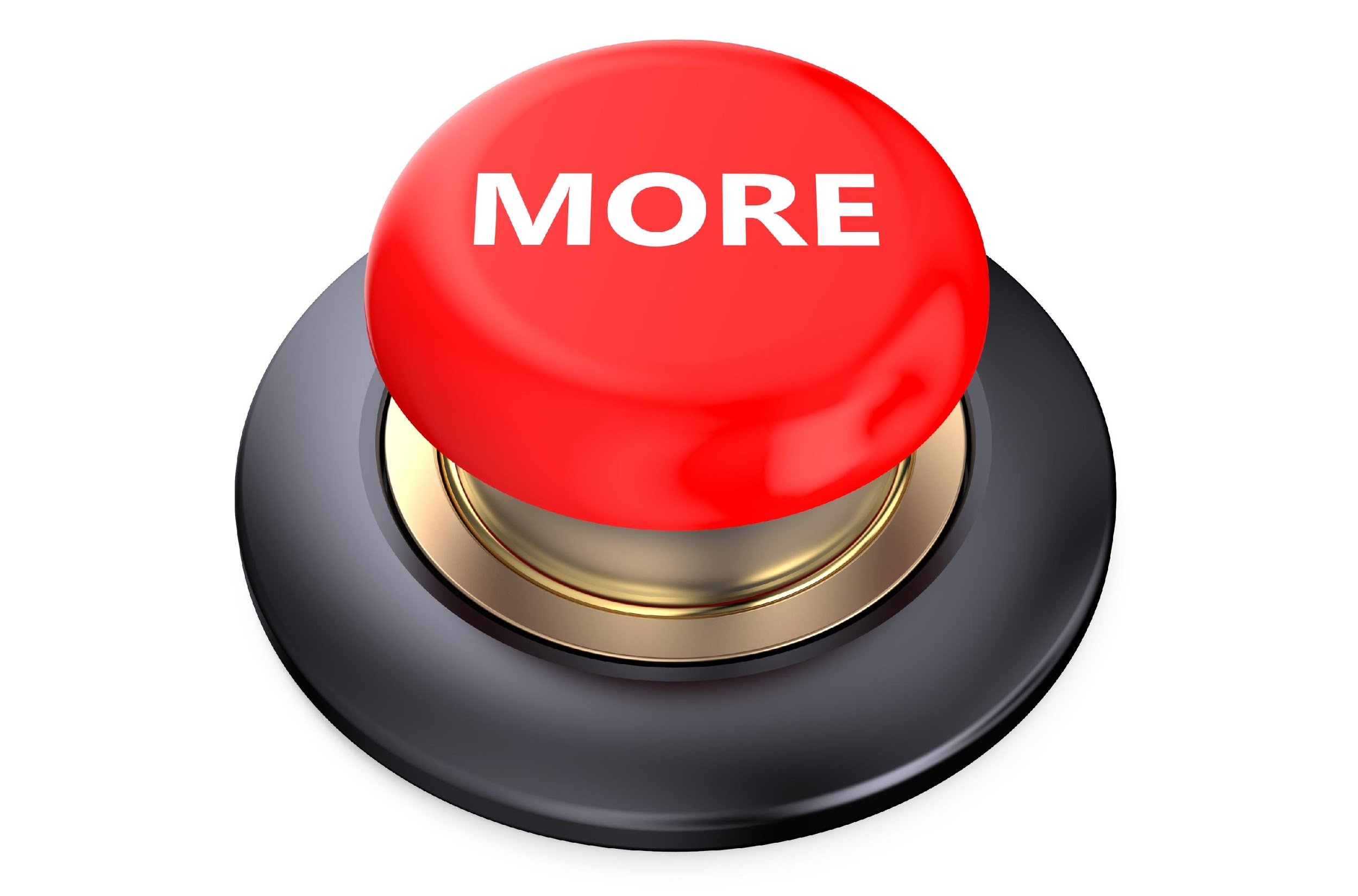 [Speaker Notes: That is the basic definition, but there is a bit more you need to know.]
Energy Carried by Waves
Sound Energy
Radiant Energy
[Speaker Notes: Energy carried by waves is either sound energy or radiant energy.]
Energy Carried by Waves
Sound Energy
Radiant Energy
[Speaker Notes: First, we’ll look at sound energy.]
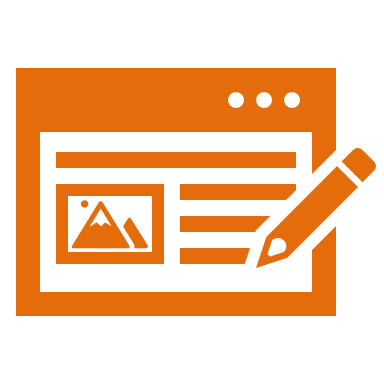 Sound Energy: energy that is carried by vibration of one or more objects or particles
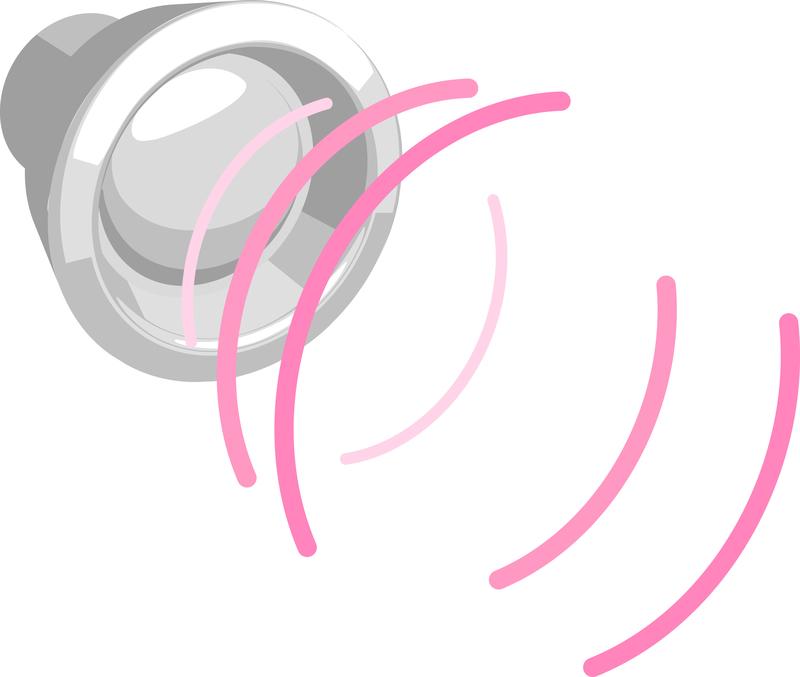 [Speaker Notes: Sound energy is energy that is carried by vibration of one or more objects or particles.

Feedback: When providing more student-friendly definitions, it is helpful to provide students with cues so that they can be prepared and know what to expect and be ready to copy down the information.]
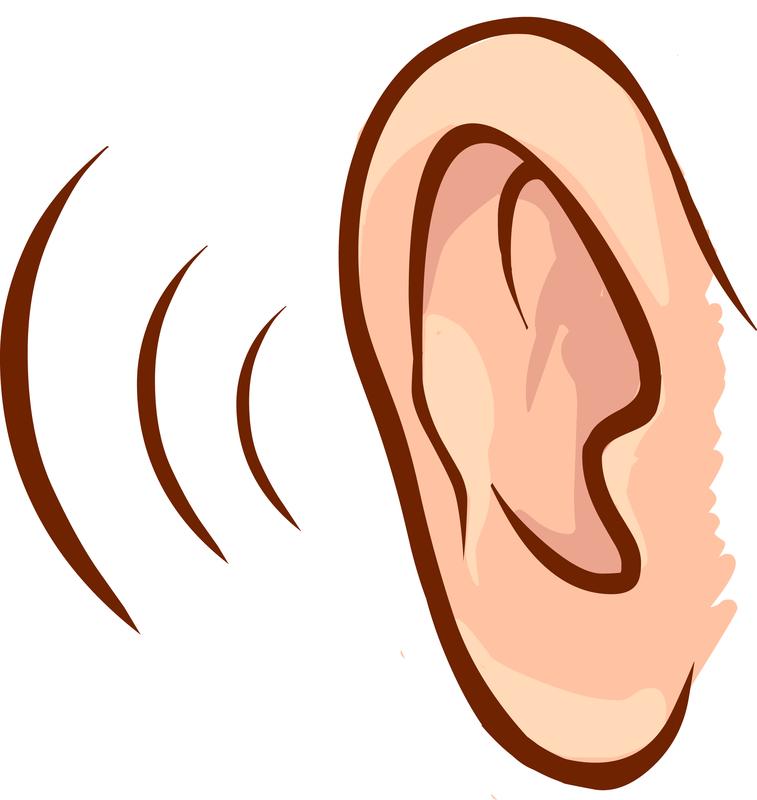 [Speaker Notes: Sound energy is why we can hear things.]
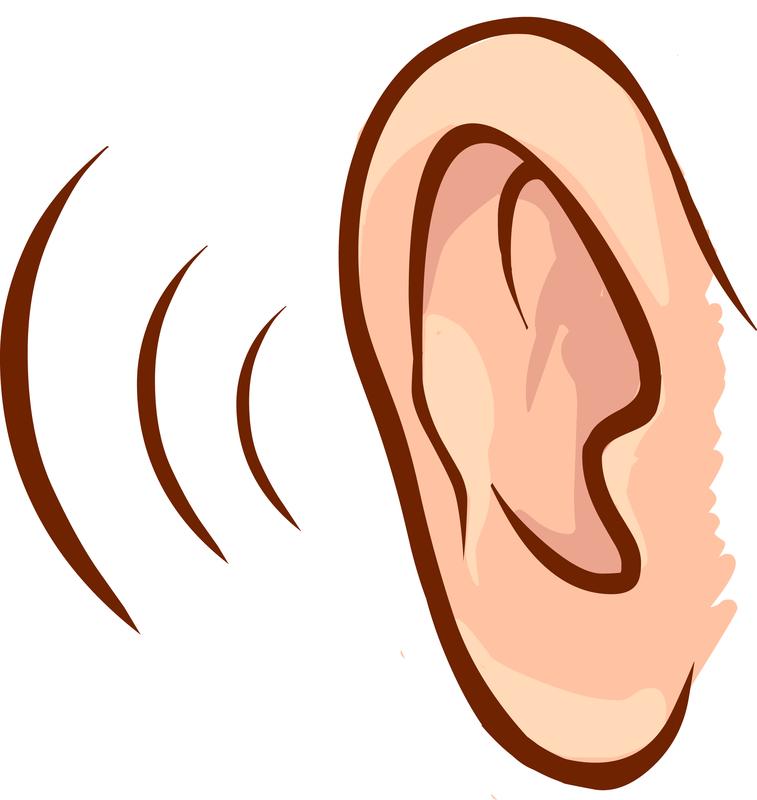 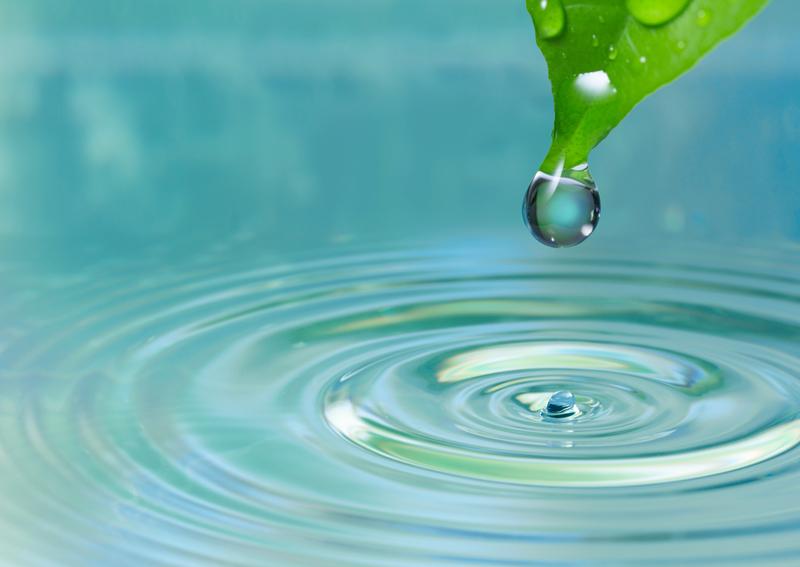 [Speaker Notes: When the raindrop hits water, it emits sound waves that travel to the ear and allows us to hear.]
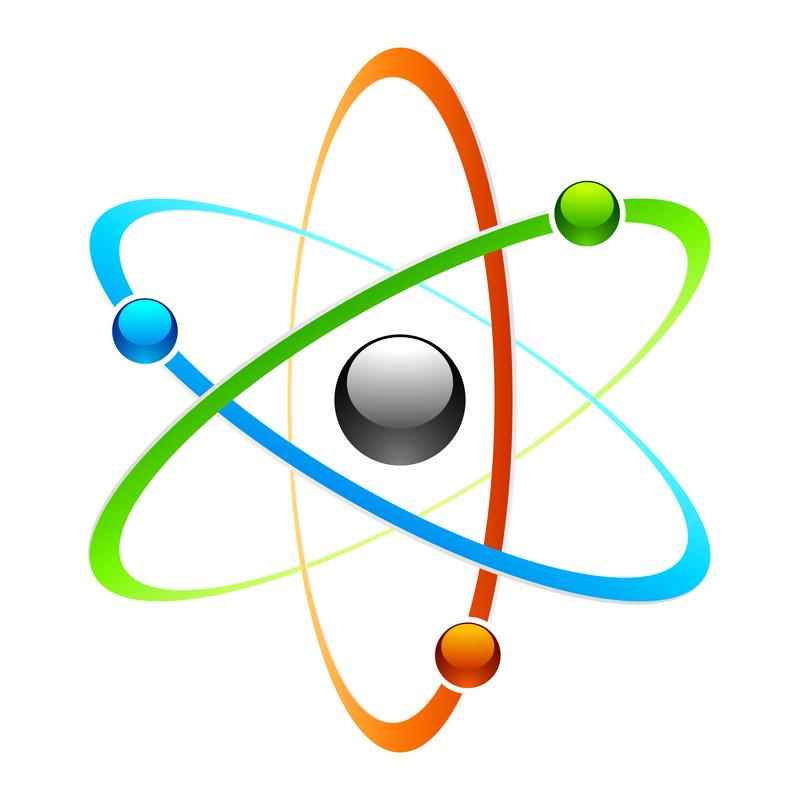 [Speaker Notes: Sound waves need to travel through matter. Sound waves cannot travel in space.]
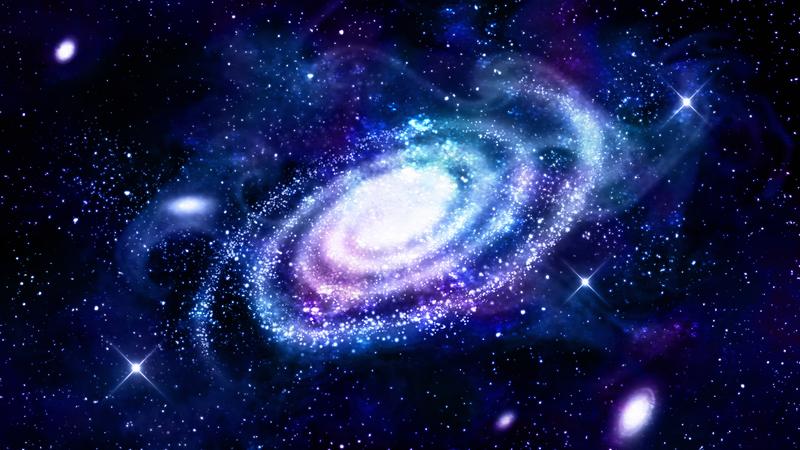 [Speaker Notes: This is why you cannot hear in space.]
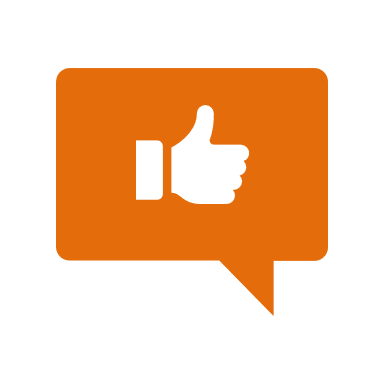 [Speaker Notes: Let’s look at some examples of sound energy.]
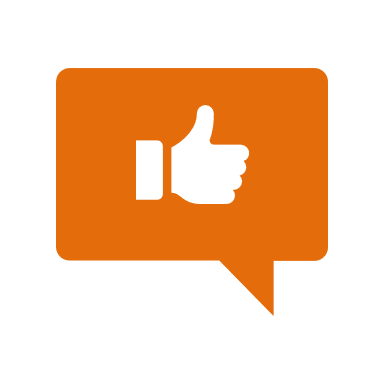 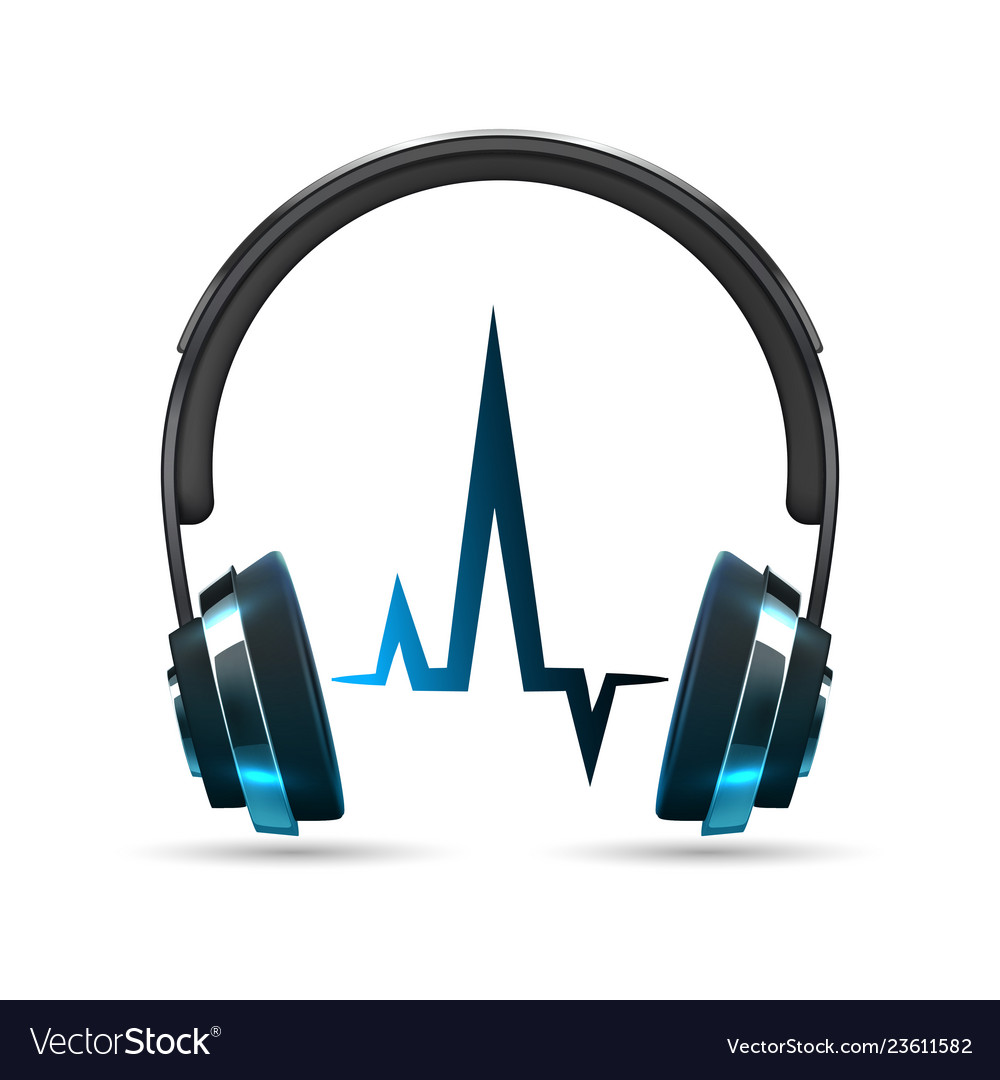 [Speaker Notes: The sound coming from your headphones travels through sound energy. 

Feedback: Using clear and concise language is a great way to ensure students are able to follow along and understand the content.]
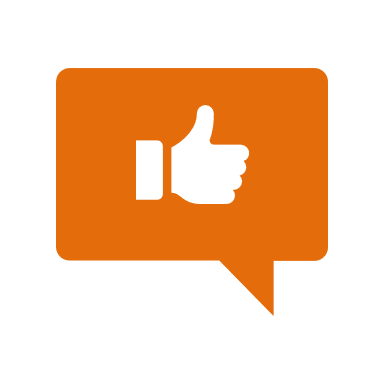 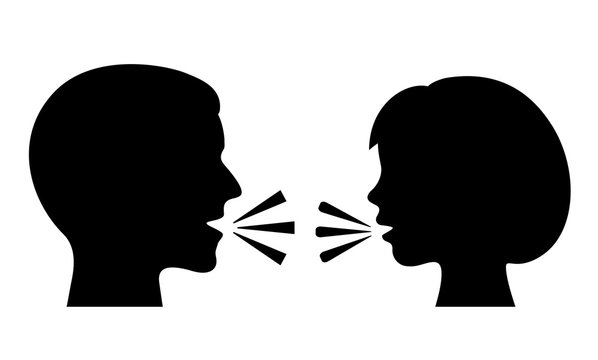 [Speaker Notes: Talking also requires sound energy. Your larynx vibrates which creates sound waves that carry sound energy.]
[Speaker Notes: Let’s check-in for understanding.]
What is sound energy?
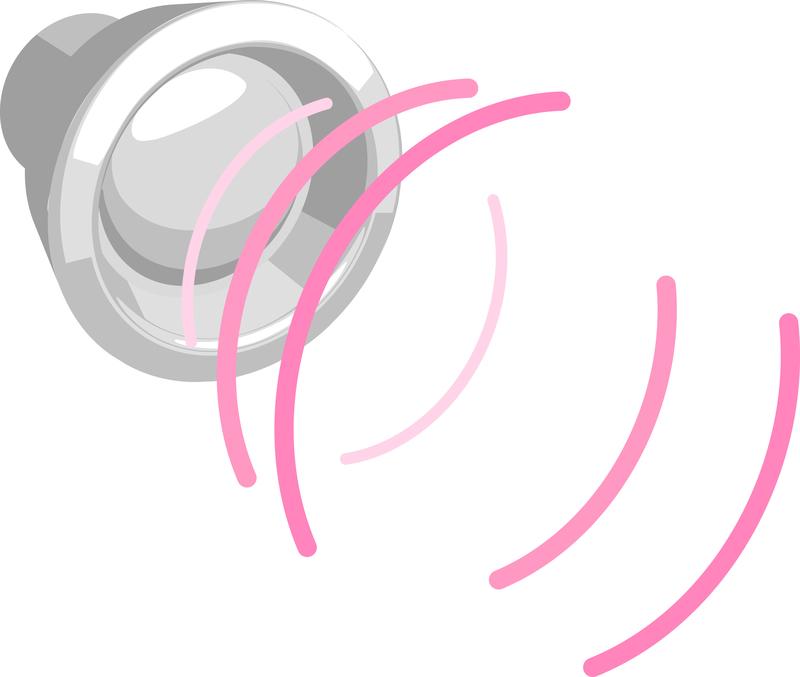 [Speaker Notes: What is sound energy?

[Sound energy is energy that is carried by vibration of one or more objects or particles.]

Feedback: Remember the clarity of language is important when teaching vocabulary. Keep your questions simple when asking for students to state the definition.]
Why can’t we hear in space?
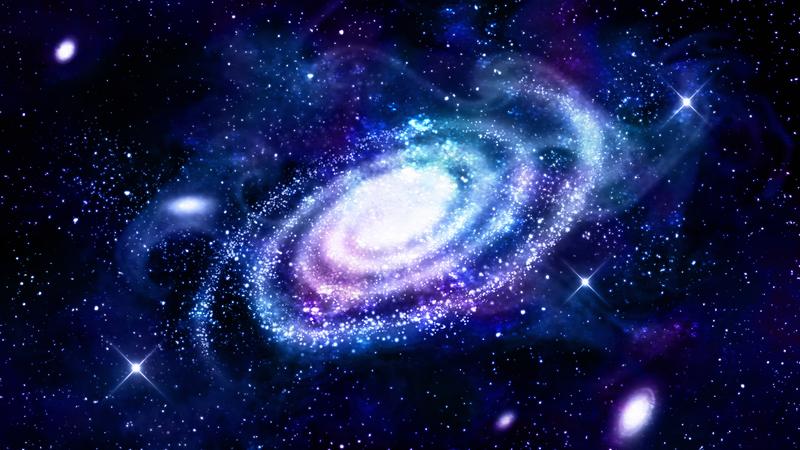 [Speaker Notes: Why can’t we hear in space?

[Sound needs a medium to travel - that’s why we can’t hear in space.]]
What are some examples of sound energy?
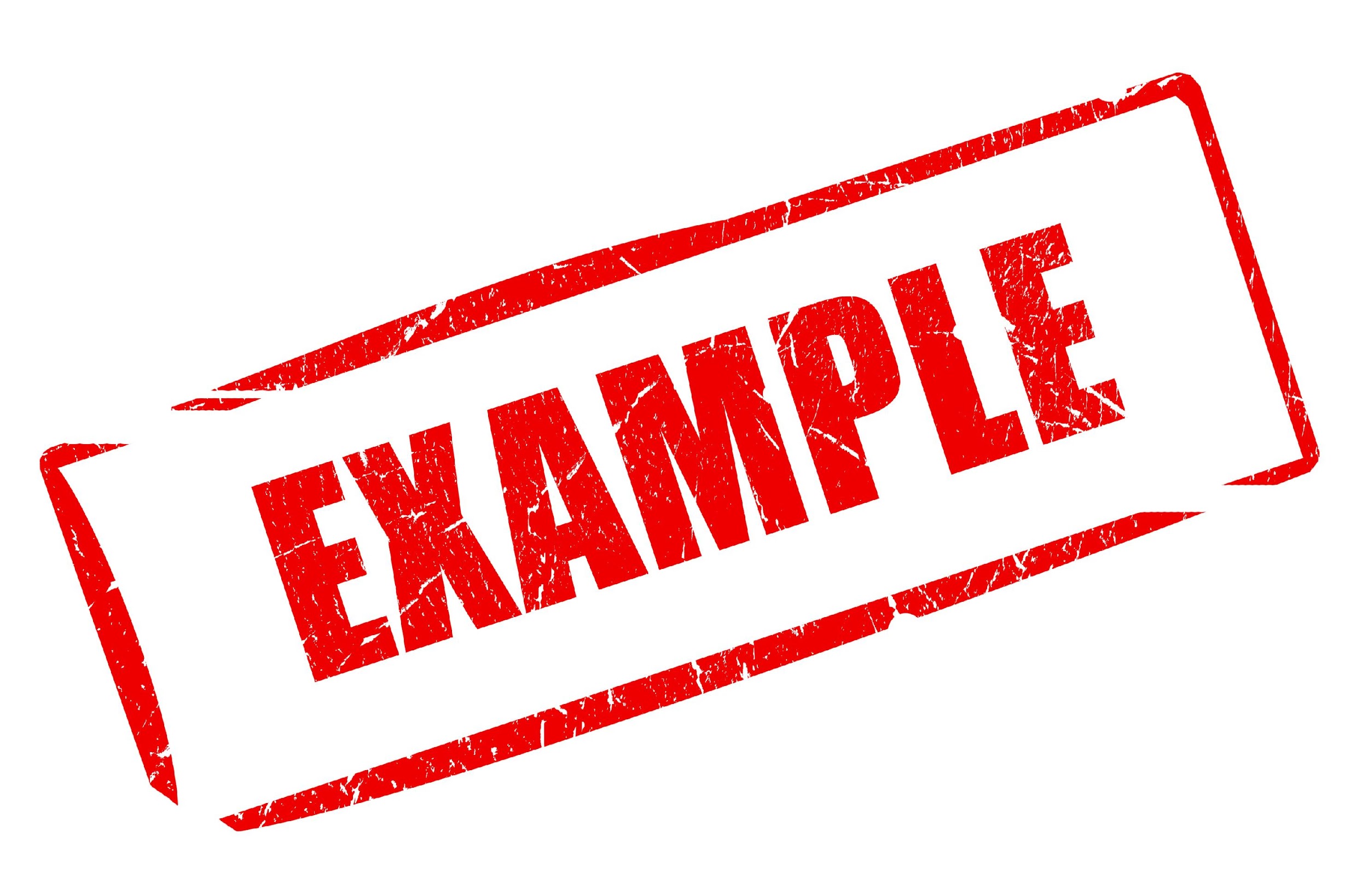 [Speaker Notes: What are some examples of sound energy?]
Energy Carried by Waves
Sound Energy
Radiant Energy
[Speaker Notes: Next, we’ll look at radiant energy.]
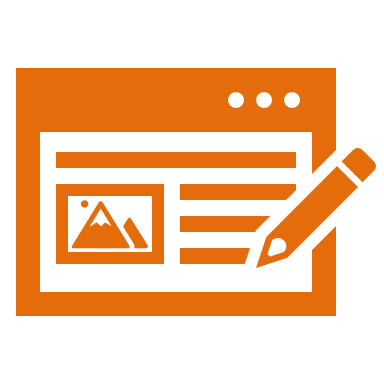 Radiant Energy: energy that is carried by electromagnetic radiation
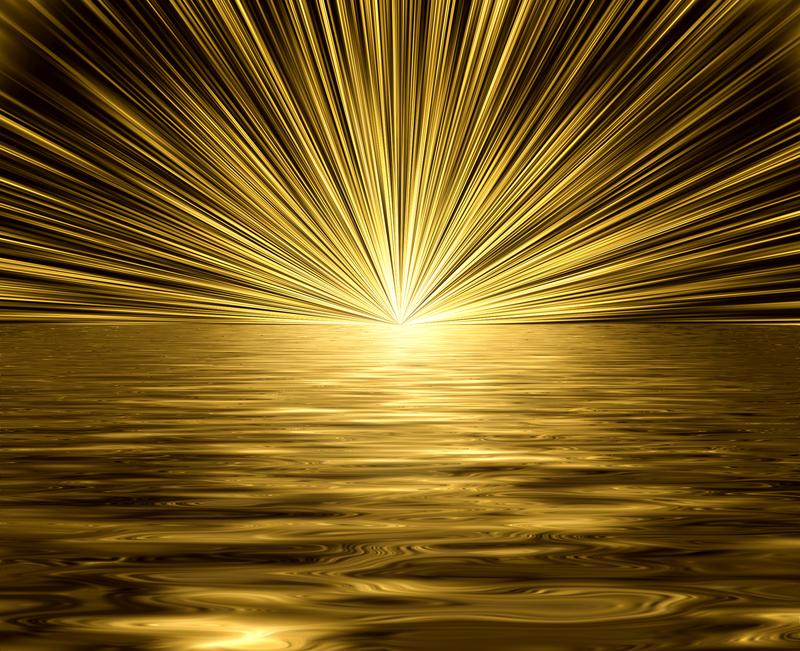 [Speaker Notes: Radiant energy is energy that is carried by electromagnetic radiation. 


Feedback: Longer more formal definitions are tricky so it is even more important to use clear language when providing the new definition.]
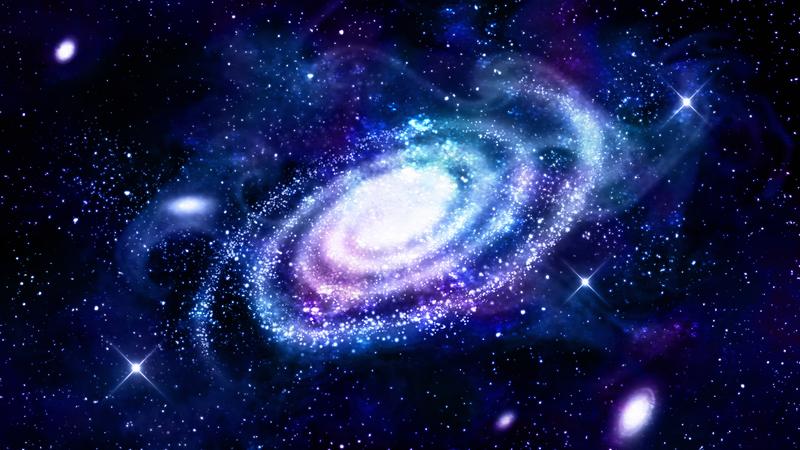 [Speaker Notes: Radiant energy can travel in space. It does not need matter.]
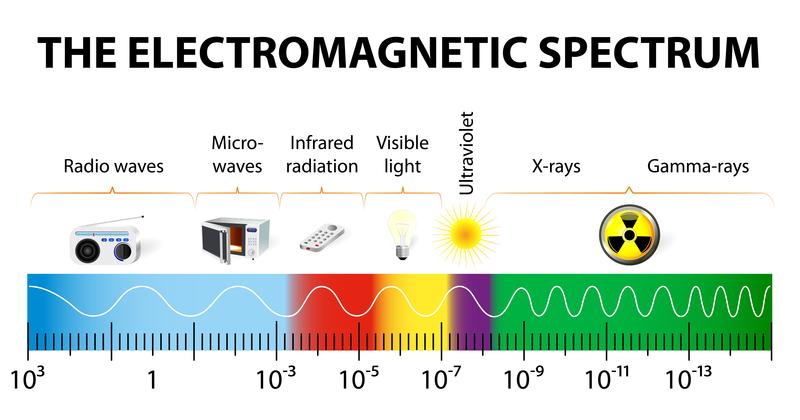 [Speaker Notes: Radiant energy can also be gamma rays, or x-rays. We can only see visible light.]
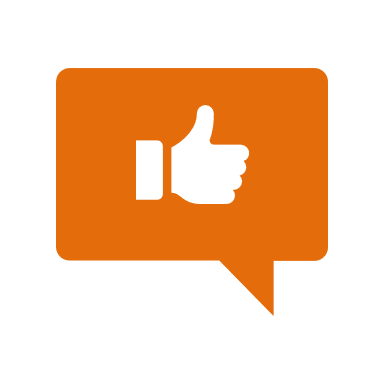 [Speaker Notes: Let’s look at some examples of radiant energy.]
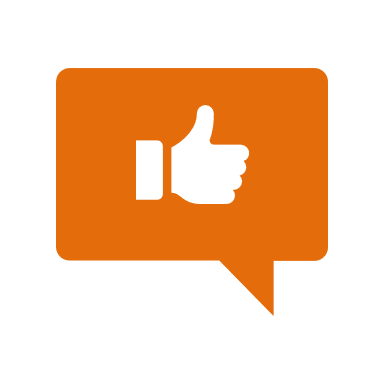 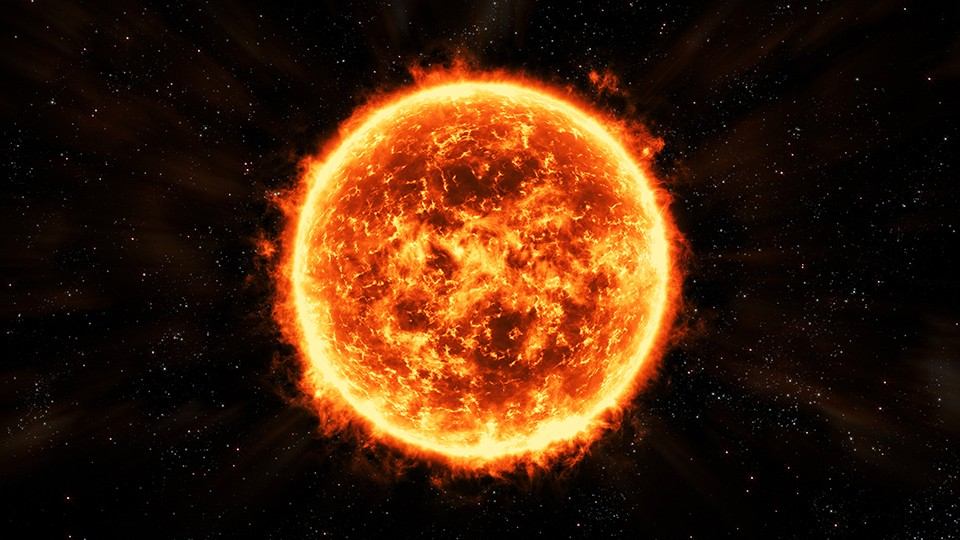 [Speaker Notes: The Sun (and all stars) emit radiant energy that travels as light.]
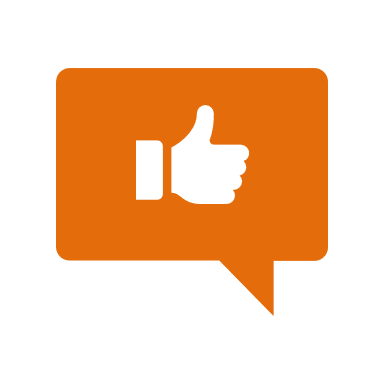 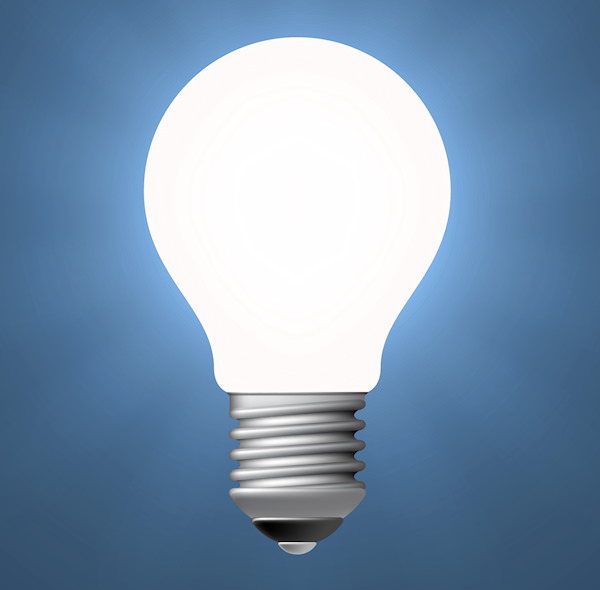 [Speaker Notes: Light bulbs are a man-made device that also emit radiant energy.]
[Speaker Notes: Let’s check-in for understanding.

Feedback: It's awesome to include many opportunities for students to demonstrate understanding, this can help you catch some confusion and get students back on track.]
What is radiant energy?
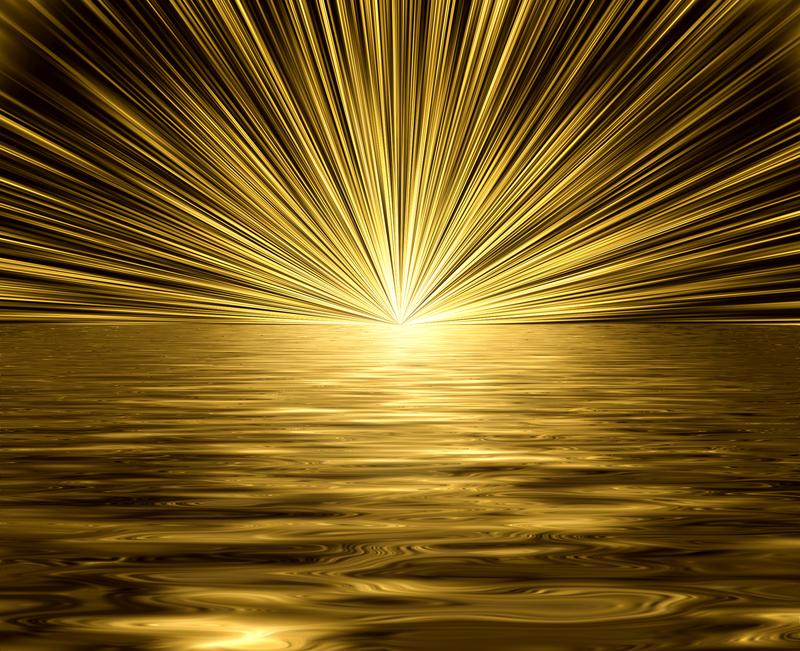 [Speaker Notes: What is radiant energy?

[Radiant energy is energy that is carried by electromagnetic radiation.]]
What are some other examples of radiant energy?
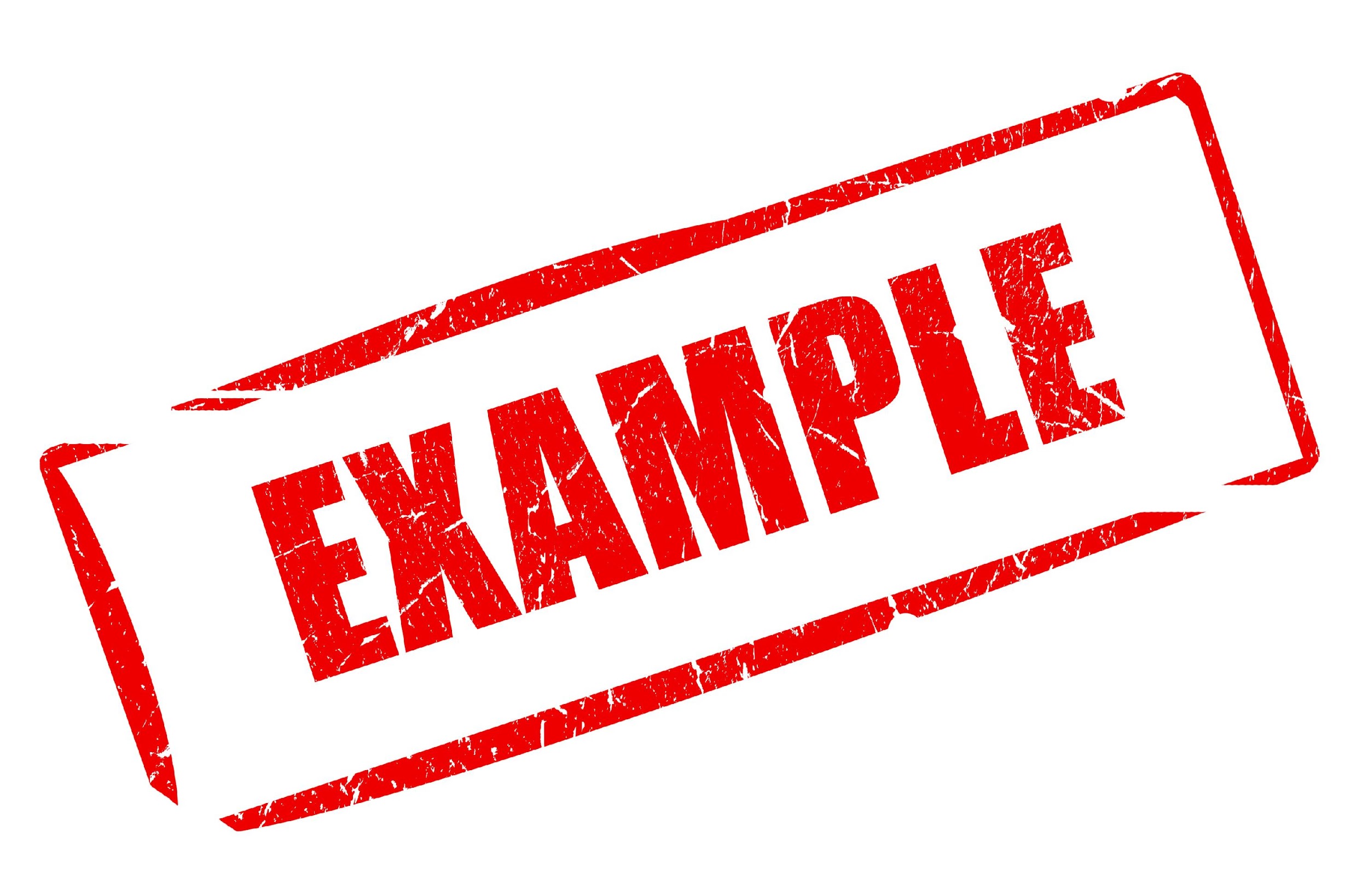 [Speaker Notes: What are some other examples of waves?

[X-rays, radiation, radio waves, etc.]]
Remember!!!
[Speaker Notes: So remember!


Feedback: It is important to take time throughout the close of the lesson to check for understanding one last time, this will help you know who may need more instruction or where further explanation is needed.]
Wave: a disturbance that travels through a medium, moving energy from one place to another
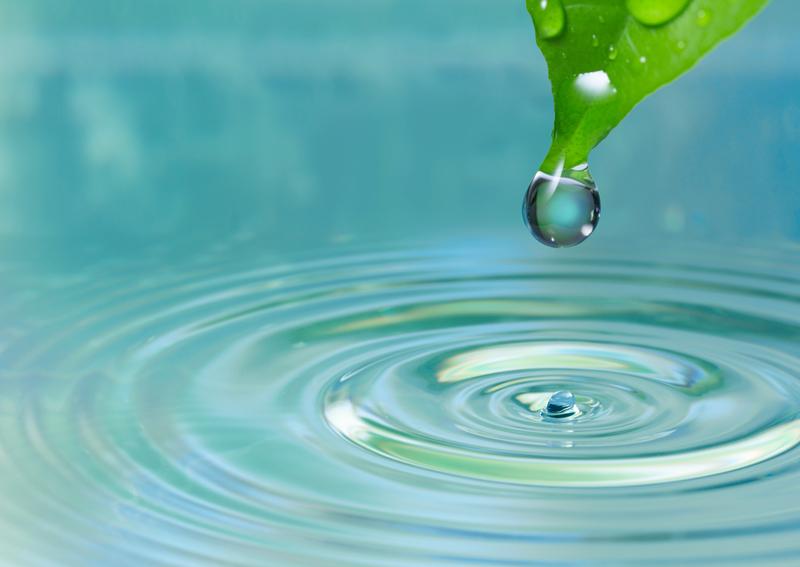 [Speaker Notes: A wave is a disturbance that travels through a medium, moving energy from one place to another.]
Sound Energy: energy that is carried by vibration of one or more objects or particles
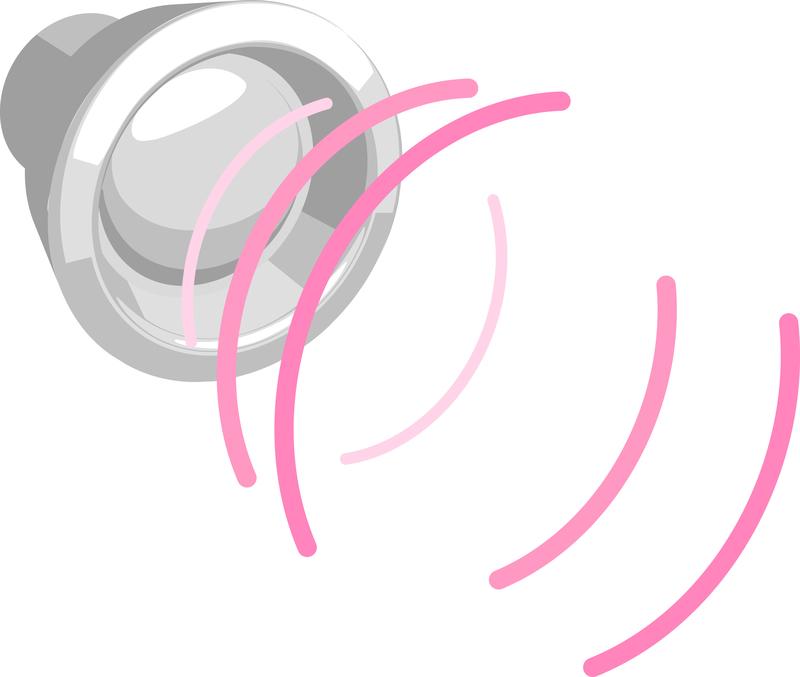 [Speaker Notes: Sound energy is energy that is carried by vibration of one or more objects or particles.]
Radiant Energy: energy that is carried by electromagnetic radiation
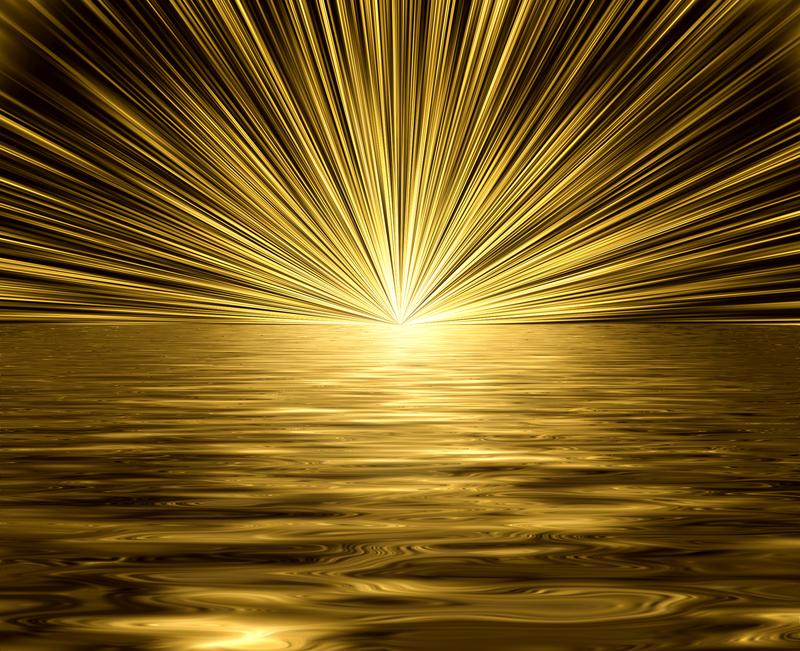 [Speaker Notes: Radiant energy is energy that is carried by electromagnetic radiation.]
Simulation Activity
Wave on a String
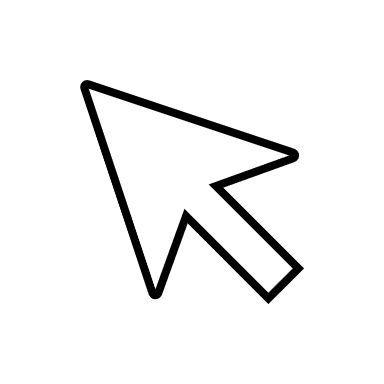 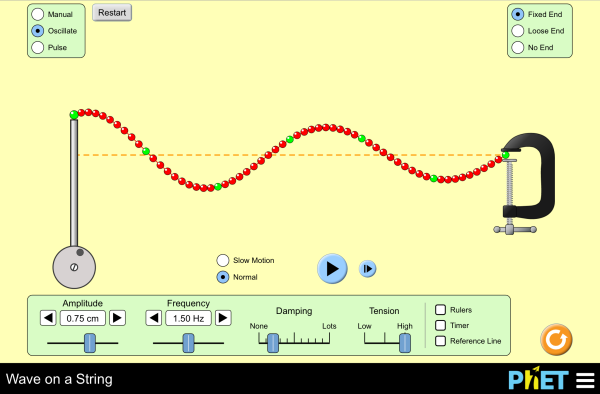 [Speaker Notes: Feedback: Giving students a chance to analyze and interpret data is a great way to help them to continue to independently problem solve.]
Simulation Activity
Intro to Waves
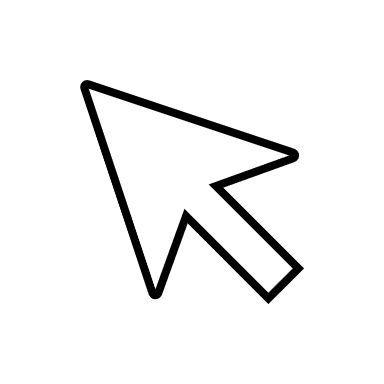 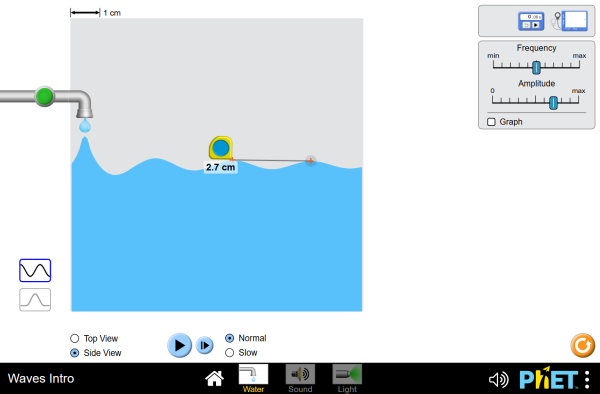 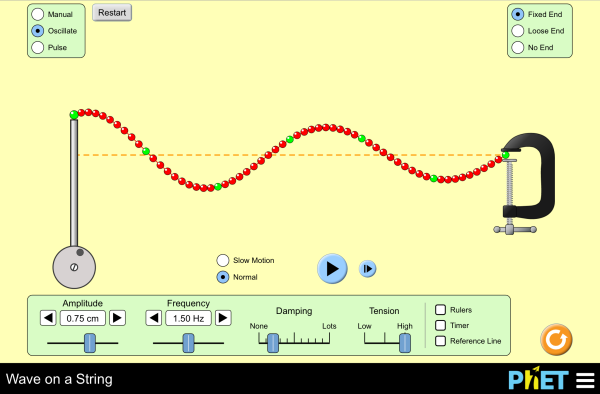 Big Question: How is energy transported? What kind of energy is capable of being transported?
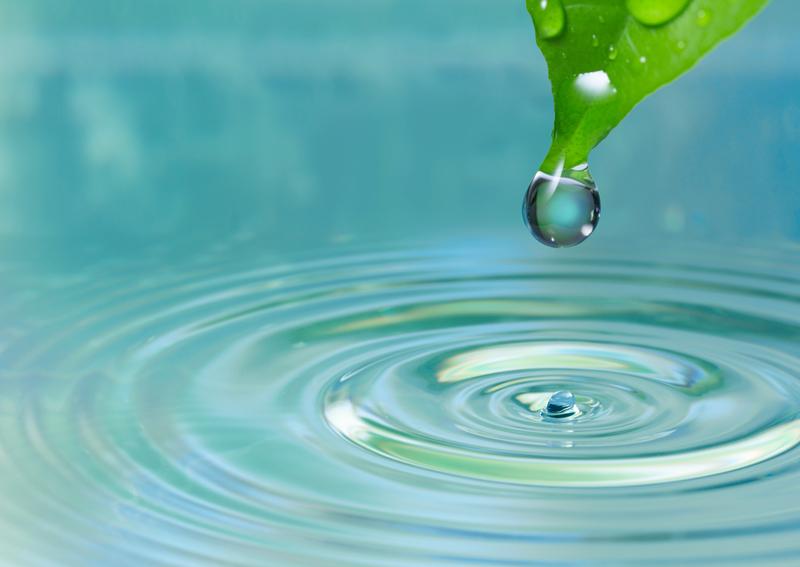 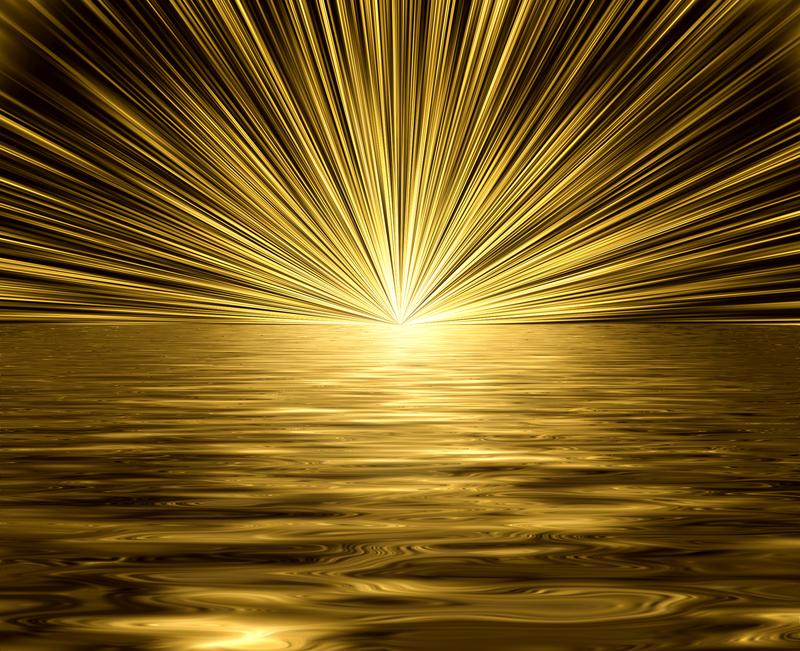 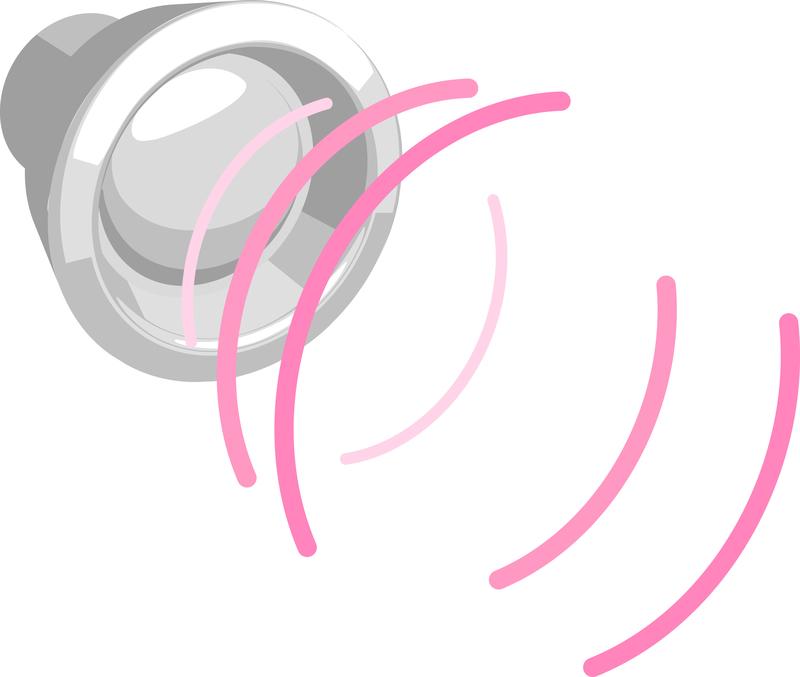 [Speaker Notes: Explicit cue to revisit the big question at the end of the lesson:  Okay everyone.  Now that we’ve learned the term, let’s reflect once more on our big question. Was there anything that we predicted earlier that was correct or incorrect? Do you have any new hypotheses to share? 

Feedback: As you are closing the lesson, keep in mind to monitor students' understanding so that you can determine if more instruction is needed or if there are any misunderstandings.]
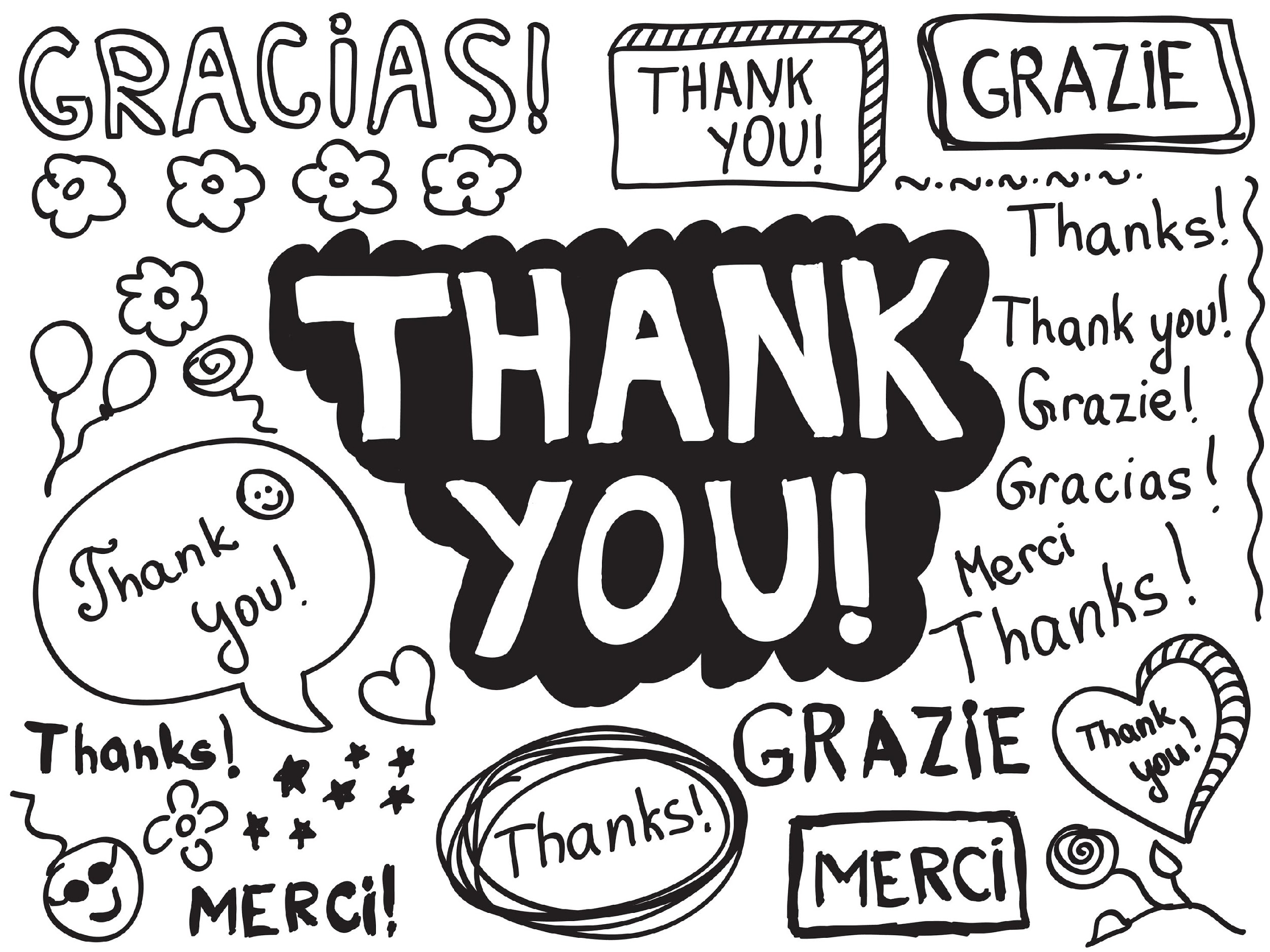 [Speaker Notes: Thanks for watching, and please continue watching CAPs available from this website.]
This Video Created With Resources From:
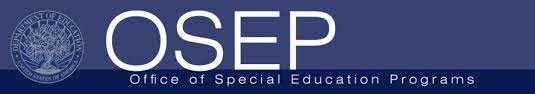 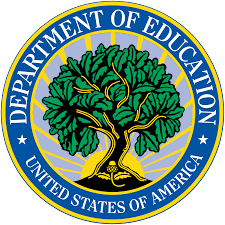 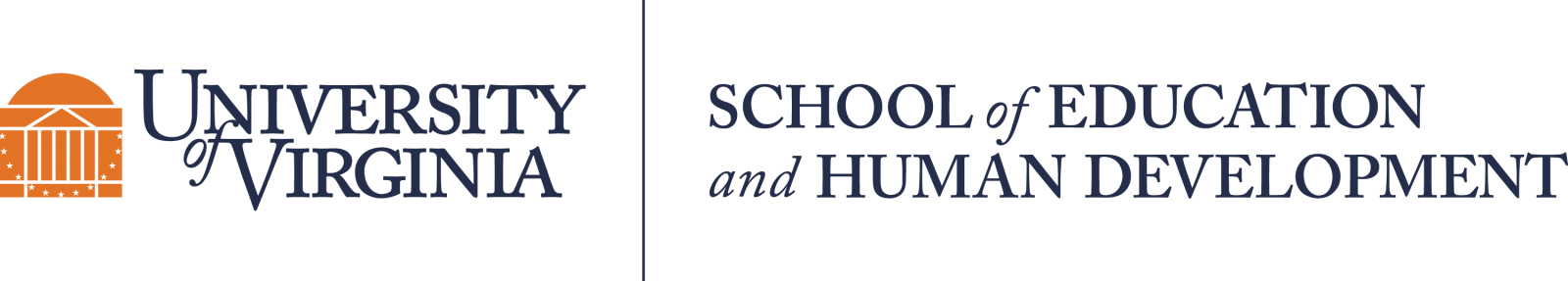 Questions or Comments

 Michael Kennedy, Ph.D.          MKennedy@Virginia.edu 
Rachel L Kunemund, Ph.D.	rk8vm@virginia.edu